Figure 4. Regions exhibiting a greater BOLD response to hold as compared to shift targets [shown right on ...
Cereb Cortex, Volume 14, Issue 12, December 2004, Pages 1346–1357, https://doi.org/10.1093/cercor/bhh095
The content of this slide may be subject to copyright: please see the slide notes for details.
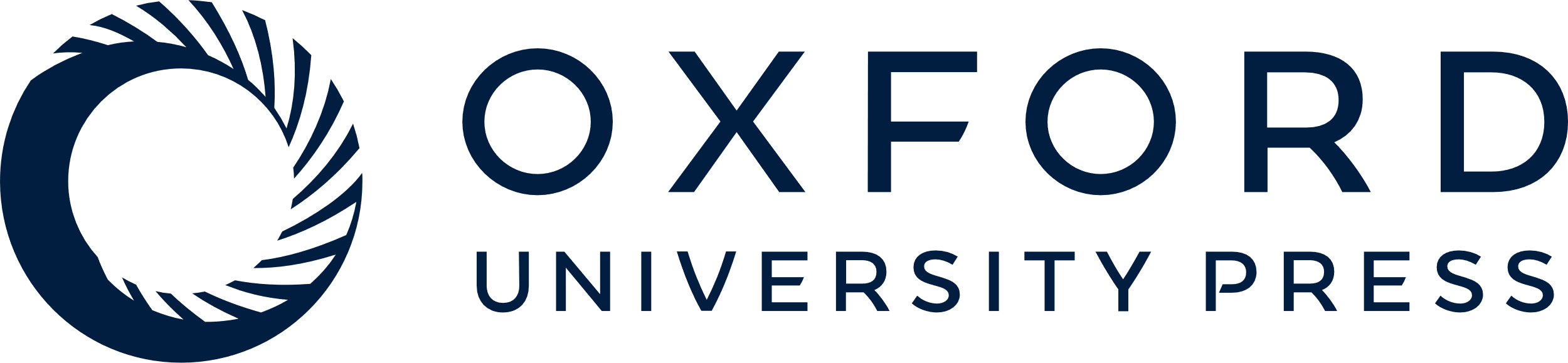 [Speaker Notes: Figure 4. Regions exhibiting a greater BOLD response to hold as compared to shift targets [shown right on left, t(13) = 3.0–8.0]. (a) Axial slice showing left SFG activation. (b) Axial slice showing left IPS activation. (c, d) Group event related averages from the left SFG and the left IPS, respectively. Open circle, hold face; filled circle, hold house; filled triangle, shift face-to-house; open triangle, shift house-to-face. Error bars are ±SEM.


Unless provided in the caption above, the following copyright applies to the content of this slide:]